LEZIONI INTERMEDIE
sensorE AD INFRAROSSI
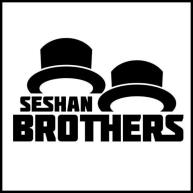 Obiettivi della lezione
Imparare ad utilizzare il sensore ad infrarossi
Imparare a creare un sistema di controllo remoto e un programma che segua il segnale del telecomando.
Imparare ad utilizzare il sensore ad infrarossi in tutte e tre le principali modalità
Conoscere i limiti del sensore ad infrarossi

Prerequisiti: Switch, Loop, blocchi di confronto, blocchi matematici
© 2016 EV3Lessons.com, Last edit 7/06/2016
Cosa fa il sensore ad infrarossi?
Misura la distanza dal telecomando o da un oggetto
Misura l’angolo tra il telecomando ed il sensore
Individua quale tasto del telecomando è stato premuto.
Il telecomando o un trasmettitore possono essere impostati su 1 dei 4 canali. Il codice del sensore a infrarossi deve specificare quale canale utilizzare. Ciò consente di utilizzare più telecomandi nella stessa stanza
* Non traduciamo il termine «beacon» che letteralmente vorrebbe dire «faro». Questa funzione permette al robot di localizzare il telecomando seguendo il raggio infrarosso che esso emette in questa modalità. (NDT)
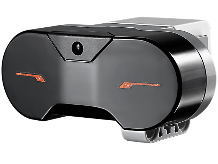 Sensore ad infrarossi
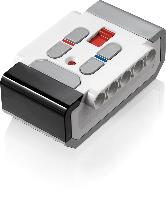 Beacon/Telecomando
© 2016 EV3Lessons.com, Last edit 7/06/2016
Tre modalità
Funziona fino a circa 70 cm di distanza (o 100 unità di prossimità) 
Modalità di prossimità
Restituisce il valore della prossimità espresso in una unità non definita (nè pollici, nè centimetri)
Modalità Beacon
Restituisce la direzione (angolo) e la distanza dal beacon. 
La misurazione della lunghezza non è in gradi.
Modalità telecomando
Restituisce quale tasto del telecomando e stato premuto
Useremo tutte tre le modalità in questa lezione
Il blocco del sensore infrarosso si trova nel TAB giallo dei sensori
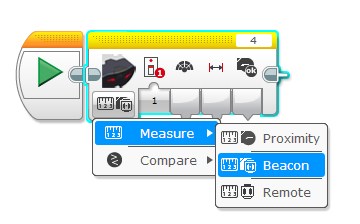 © 2016 EV3Lessons.com, Last edit 7/06/2016
Sfide
Per imparare a usare il sensore ad infrarossi, dovrai completare tre sfide:
Sfida 1: crea un controllo remoto per il tuo robot che esegua un'azione diversa in base al pulsante che premi sul telecomando 
Sfida 2: «Inseguitore di Cagnolino» (tradotto dal termine originale «dog follower») con controllo proporzionale: il robot dovrebbe spostarsi ovunque il raggio utilizzi prossimità e direzione 
 Sfida 3: verificare quanto è accurato il sensore a infrarossi per misurare le distanze
© 2016 EV3Lessons.com, Last edit 7/06/2016
Pseudocodice/Suggerimenti
© 2016 EV3Lessons.com, Last edit 7/06/2016
Soluzione: Controllo remoto
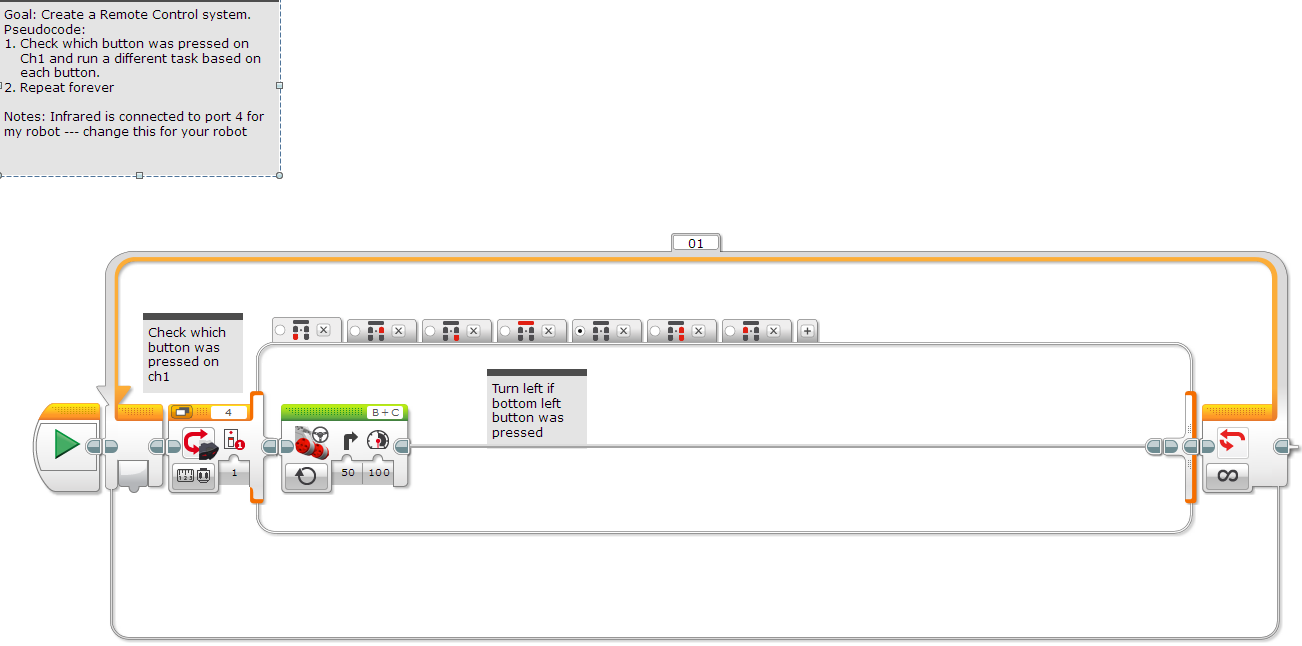 Scopo: creare un sistema di controllo remoto.
Pseudocodice:
Controllare quale tasto è stato premuto  sul canale 1 ed eseguire un compito diverso per ciascun tasto
2. Ripetere all’infinito

Note: in questo esempio, il sensore ad infrarossi è connesso alla porta 4. Se necessario, correggete il programma
Siate sicuri di settare il vostro telecomando sul canale 1 utilizzando il comando slider sul remoto.
Gira a sinistra se è stato premuto il tasto sinistro
Controlla  quale tasto è stato premuto sul canale 1
© 2016 EV3Lessons.com, Last edit 7/06/2016
Soluzione: “Inseguitore di cagnolino”
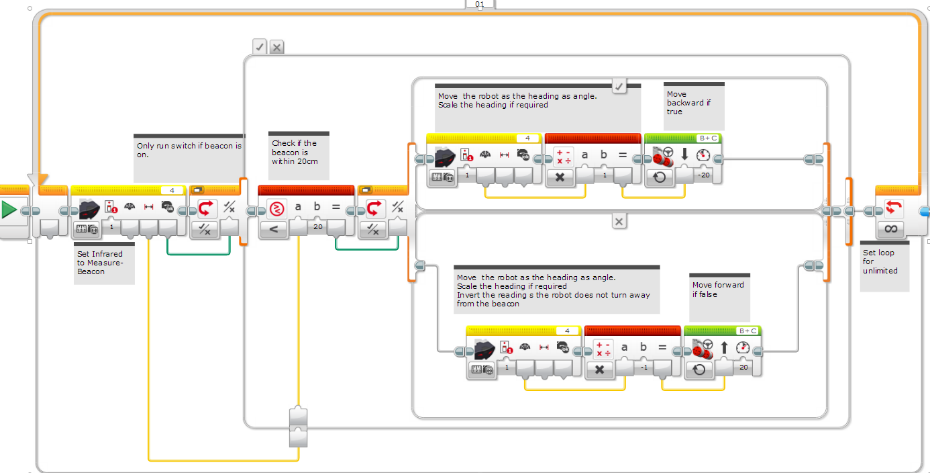 Muove indietro se è vero
Muove il robot secondo l’angolo misurato. Abbassa il valore se necessario
Controlla se il beacon è nel raggio di 20 cm
Utilizza lo switch solo se il beacon è acceso
Loop infinito
Scegliere Infrarosso per misurare il beacon
Muove il robot secondo l’angolo misurato. Abbassa il valore se necessario.
Inverte la lettura se il robot non si allontana dal beacon
Muove avanti se è falso
© 2016 EV3Lessons.com, Last edit 7/06/2016
Sfida 3: comparazione di sensori
Istruzioni :
Tenere ciascun sensore a 10 cm di distanza dal materiale e controllare le letture del sensore su Port View
Scegliere superfici riflettenti e non riflettenti da provare
Lezione : 
La lettura del sensore a infrarossi si basa sull'intensità della luce riflettente. Non sarà preciso come un sensore a ultrasuoni nel misurare quanto lontano sia un oggetto. Prova diverse distanze dopo.
© 2016 EV3Lessons.com, Last edit 7/06/2016
Guida alla discussione
Quante e quali sono le modalità del sensore infrarosso?
Risposta: Prossimità, Beacon e Remoto
Il sensore infrarosso può misurare distanze?
Sì, ma non accuratamente poiché è basato sulla intensità della luce riflessa. Di conseguenza varierà la lettura in base al materiale di cui il costituito oggetto.
© 2016 EV3Lessons.com, Last edit 7/06/2016
Prossimi passi
Andate al blocco delle lezioni avanzate nella lezione sul sensore infrarosso
Leggete fra le lezioni avanzate quella sul controllo proporzionale
© 2016 EV3Lessons.com, Last edit 7/06/2016
CREDITS
Questo tutorial è stato creato da Sanjay Seshan and Arvind Seshan
Altre lezioni sono disponibili nel sito www.ev3lessons.com
Traduzione: Giuseppe Comis
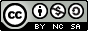 Questo lavoro è soggetto a  Creative Commons Attribution-NonCommercial-ShareAlike 4.0 International License.
Copytight © 2015 EV3Lessons.com, Last edit 7/06/2016